GREAT MORNINGS
= GREAT DAYS
Mrs. Sue Haugen and Mrs. Elizabeth Milhollin
OUR GOALS...
Learn about Breakfast in the Classroom
See the benefits Breakfast in the Classroom has had at Moreau Heights
Learn the components of a Morning Meeting
See the benefits that morning meetings have had in our schools.
TODAY IS A NEW DAY! MAKE THE MOST OF IT!
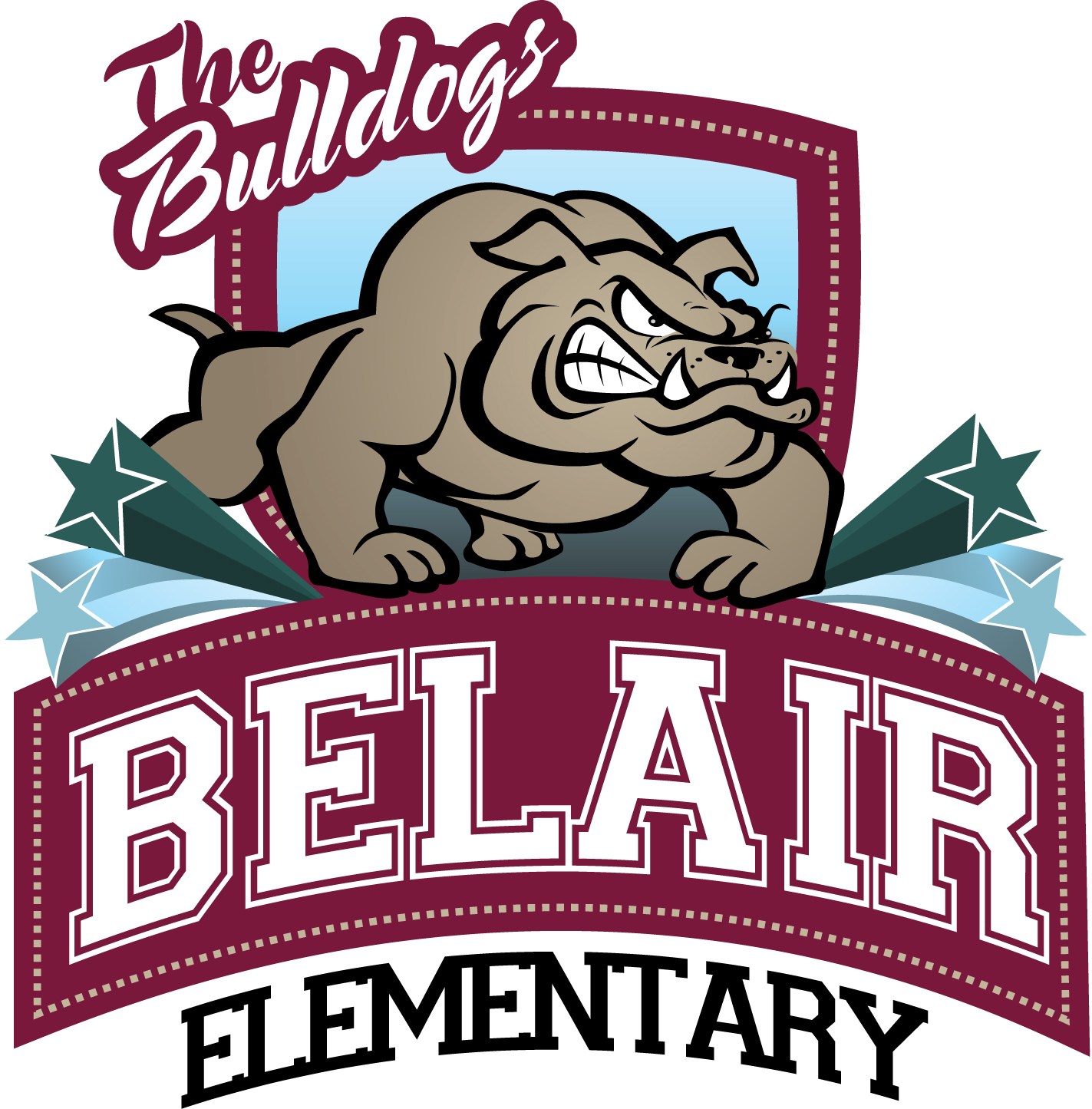 Belair Elementary
440 students
47% F/R lunch
50 staff members
61% caucasian, 17% African- American, 11% multi-racial, 9% hispanic, 2% asian
Our population has been changing slowly over the past 5-10 years. Our school was once considered the most “affluent” in the district.
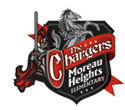 Moreau Heights Elementary
350 students
68% F/R lunch
60 staff members 
Specialized program for cognitively impaired 
Big demographic shift in 2017-2018 due to boundary line changes
51% caucasian, 34% African-American, 10% multi-racial, 4% hispanic, 1% other
BREAKFAST
IN THE CLASSROOM
[Speaker Notes: How did we end up at BIC?  
Behaviors
Demand on staff, extra duties to help manage
Not at all schools, why not at Belair?]
Benefits of Breakfast in the Classroom
Breakfast participation - kids getting a meal!
Remove duties for managing cafeteria, line and transitions to class - required FAR less coverage for common areas
Reduced office referrals - easier transition to school in the morning
Fewer “hangry” behaviors across the day
[Speaker Notes: Impact for MH
113 behavior referrals in December 2018
45 in January and trend continued 2019]
Logistics
Each classroom has a container for napkins and spoons.
Cafeteria staff delivers coolers and food items each morning before students arrive.
Teachers have created a breakfast flow in their classrooms 
What makes a breakfast?
Share basket
Clean up in classroom.  
Wiping tabletops.
Food trash can for each classroom
Request for custodial support if significant spill.
Students move tub with coolers to hallway.
Custodian comes around to collect breakfast trash after 8:15.
[Speaker Notes: Talked with No Kids Hungry and our Food Services about program, gather info and enlist support
How to access funding - grants for materials to support
Other schools to observe - sent our cafeteria staff and custodian to see it in action

Participation in breakfast went from 160-180 on any given day to 270-290 daily.  This year our average has been about 260.]
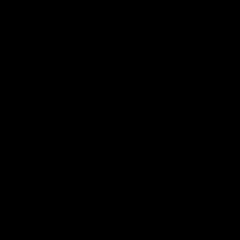 What is a Morning Meeting?
Morning Meeting is:
An engaging way to start each day
Build a strong sense of community
Set children up for success socially and academically
Why start each day with a Morning Meeting?
Benefits of morning meeting...
Set a tone of respect and kindness
Build relationships
Blend academic, social and emotional learning
Address the need for a sense of belonging and self-esteem
01
02
SHARE
GREETING
MORNING MEETINGS
03
04
GROUP ACTIVITY
MORNING MESSAGE
Step 1: Greeting
Essential Components for Connections
Eye Contact
Presence 
Touch 
Playful Interaction
* From Conscious Discipline
Greetings
Sets a positive tone for classroom and day
Provides a sense of recognition and belonging
Helps student learn and use each other’s names
Gives practice in offering hospitality
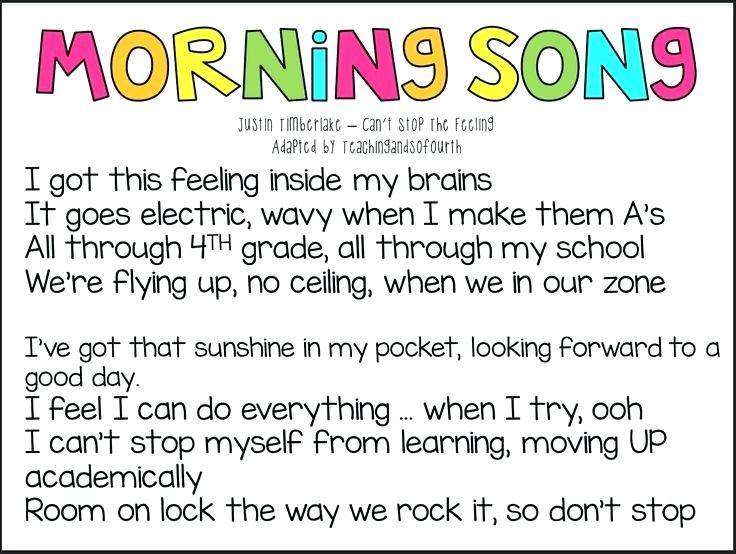 Greeting Examples
Students and teachers greet each other by name. 

Elbow to Elbow
Ladybug hugs (pinkie to pinkie)
Hip bumps
Fist pound
Bow
Sign Language
Peace Sign
Wave

More greeting examples on the resources page.
[Speaker Notes: Do Hip bump and Karate greeting]
Step 2: Sharing
Sharing
Helps students to know each other
Develops important social and emotional competencies
Teaches thinking, listening, and speaking skills
Strengthens language development and reading success
Sharing
Students share information about important events in their lives. Listeners offer empathetic comments or ask clarifying questions.
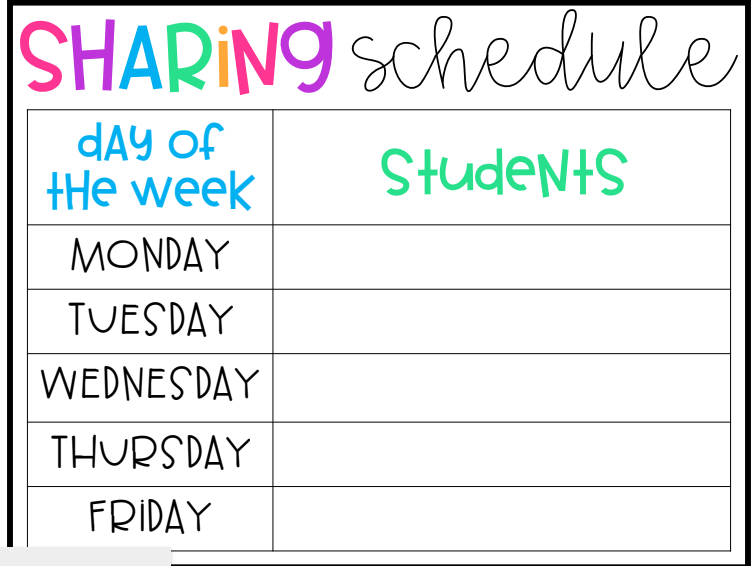 Sharing Examples
Around-the-circle sharing - Everyone in the group has an opportunity to offer a brief sharing
Partner sharing - Students pair up to have a short conversation
Dialogue sharing - A few students share, one by one, and the rest of the class responds with questions and comments.
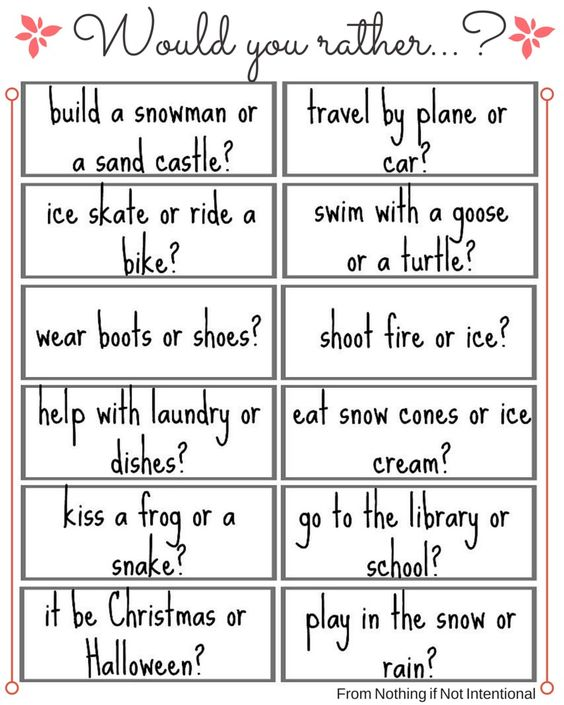 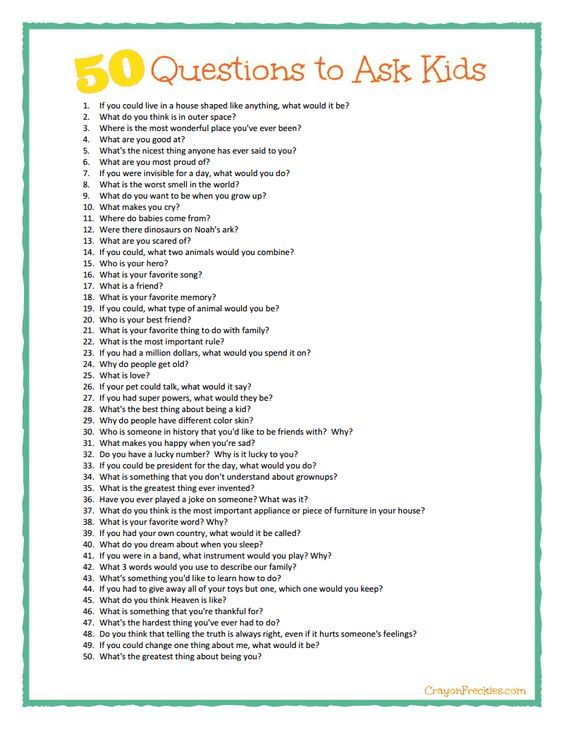 Choose format. 

Introduce topic. 

Model and practice.

Prompt for empathetic listening 
or clarifying questioning.
[Speaker Notes: Sharing ideas
What is something you are looking forward to at this conference?
As a group, find 2 things all members have in common]
Step 3: Group Activity
Group Activity
Contributes to the class’s sense of community and group identify by building a repertoire of common songs, games, chants and poems
Fosters active and engaged participation
Encourages inclusion and cooperation
Strengthens academic and social skills
Group Activity
Everyone participates in a brief, lively activity that fosters group cohesion and helps students practice social and academic skills.
We use this as an opportunity to incorporate PBIS expectations, Second Steps Lesson/Review, Character Trait discussion, etc…
Also could be an opportunity to do a yoga pose or mindful moment.
Group Activity  Examples
Follow the Leader - one person leads actions, one person guesses how is the leader
Guess the Number - give range and clues
Categories
Speed Ball - toss ball quickly with names included
Take sides - give opposing statements, students move to indicate opinion
[Speaker Notes: Choose a side
Would you rather eat school lunch every meal OR ride the school bus to and from school every day?  
Would you rather lose your lesson plans or your coffee?
Would you rather work alone or work as part of a group?
Would you rather be able to turn invisible or be able to stop time?]
Step 4: Morning Message
Morning Message
Students read and interact with a short message written by their teacher.  The message is crafted to help students focus on the work they’ll do in school that day.
Morning Message
Often written as letter to class.
Is interactive and relates to directly to all students.
Focuses primarily on one topic.
Can require student action BEFORE morning meeting OR can just prompt thought/reflection.
Morning Message Examples
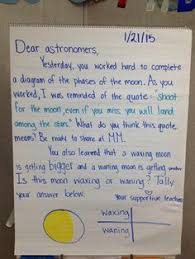 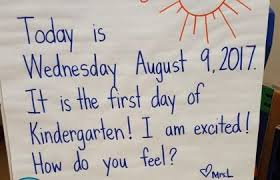 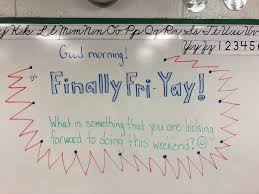 Setting Up For Success
Morning Meeting Routine
No matter what, the routine you choose should be the same every day!
Each morning students and teachers gather together in a circle for at least 20 minutes (7:45-8:10 is our scheduled time) and interact with one another during four purposeful components:
Greeting
Sharing
Group Activity
Morning Message
Morning Meeting  Staff Expectations
Daily
As an individual class - not grade levels 
In a circle, not teacher led from the front of the room
Relationship focused 
Intentionally planned for 
Accountability partners assigned
Morning Meeting  Student Expectations
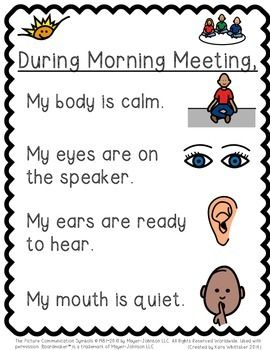 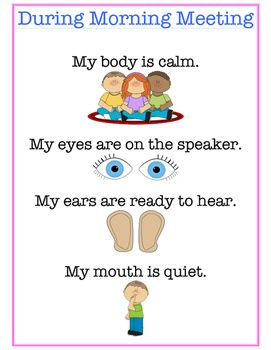 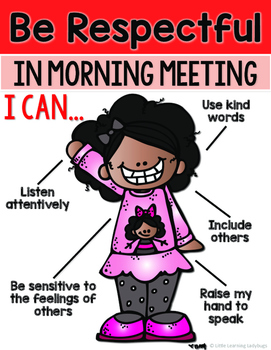 “You have a deeper connection with people who you have  shared experiences with.”
Negash Ali
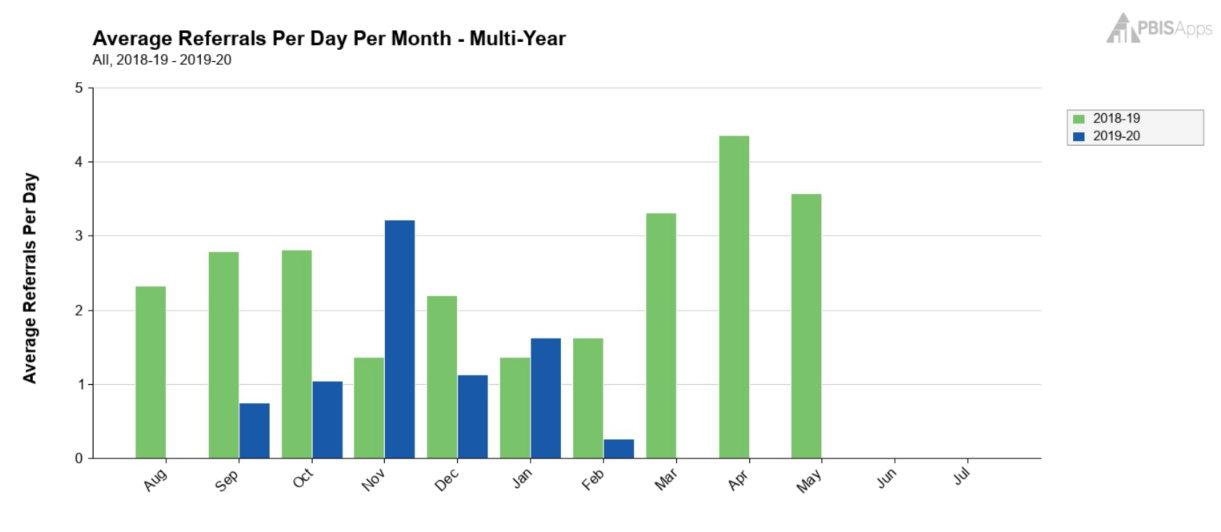 Belair Discipline Data
[Speaker Notes: Average referrals per day include both majors and minors.]
Moreau Heights Discipline Data
47% overall decrease through January.
RESOURCES
https://breakfastintheclassroom.org/

http://bestpractices.nokidhungry.org/programs/school-breakfast

http://eflawrence.weebly.com/uploads/5/2/3/1/5231977/morning_meeting_greeting_book.doc.pdf

www.responsiveclassroom.org › default › files › pdf_files › SMMbooklet

https://www.edutopia.org/practice/morning-meetings-creating-safe-space-learning

https://www.youtube.com/watch?v=iMctALPpLF4&feature=youtu.be

https://www.responsiveclassroom.org/?s=morning+meeting&post_type%5B%5D=product ($22 book)
OUR TEAM
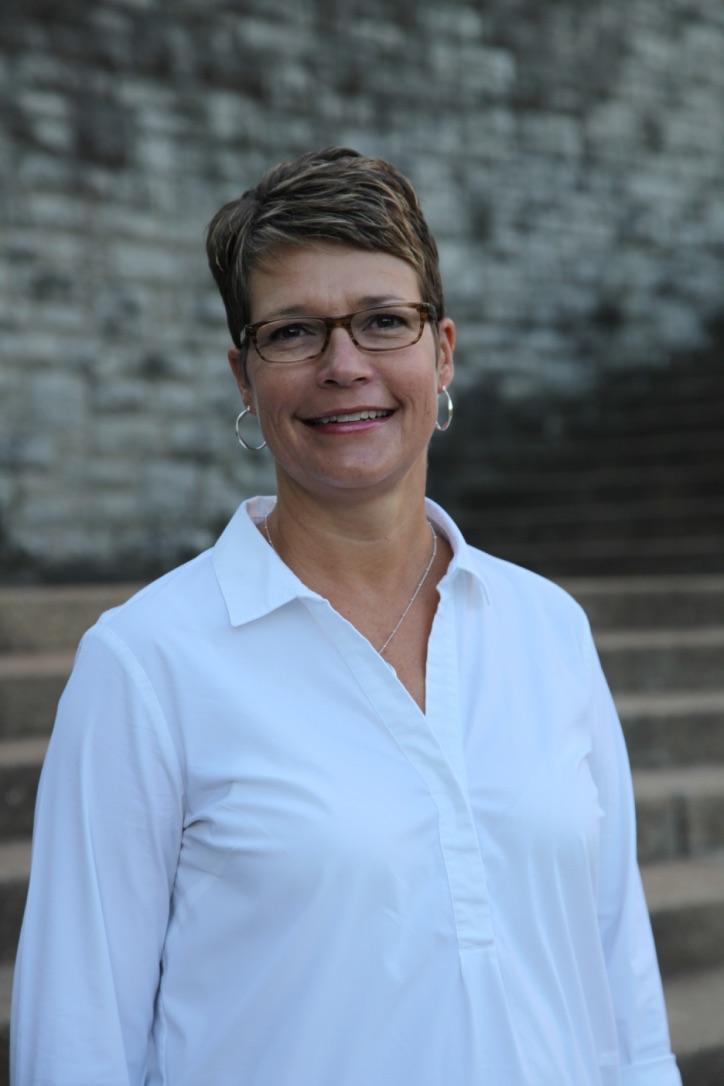 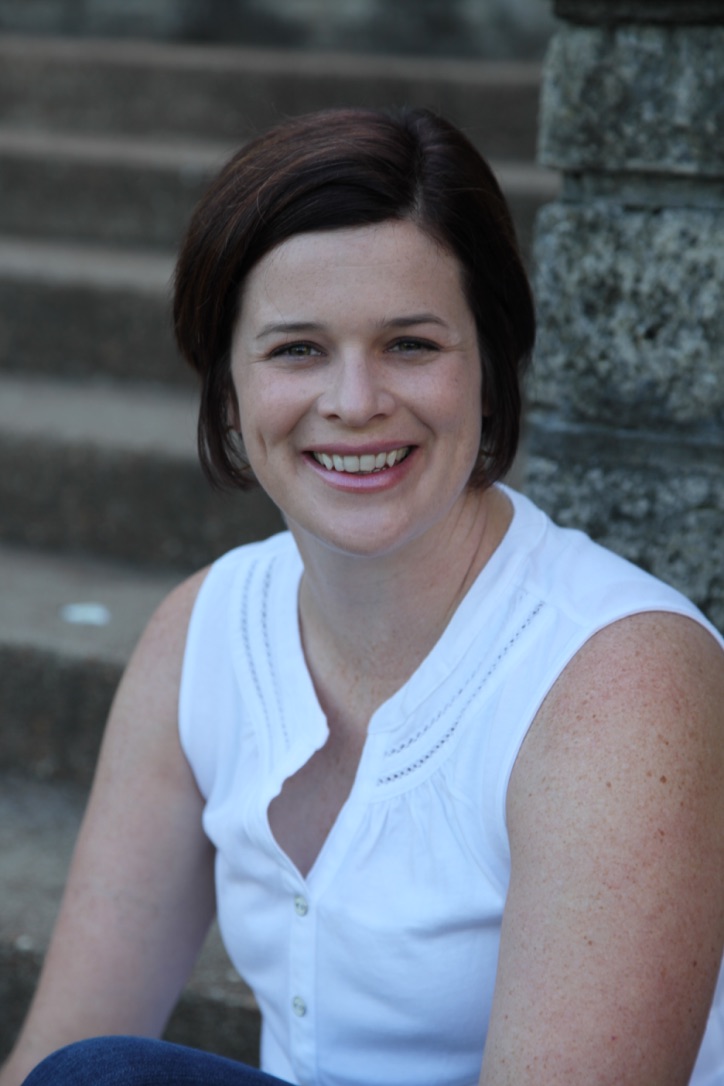 MRS. SUE HAUGEN
PRINCIPAL
MRS. ELIZABETH MILHOLLIN
PRINCIPAL
THANKS!
Do you have any questions?

suzanna.haugen@jcschools.us Twitter: @suehaugenteach
elizabeth.milhollin@jcschools.us  Twitter: @emilhollin
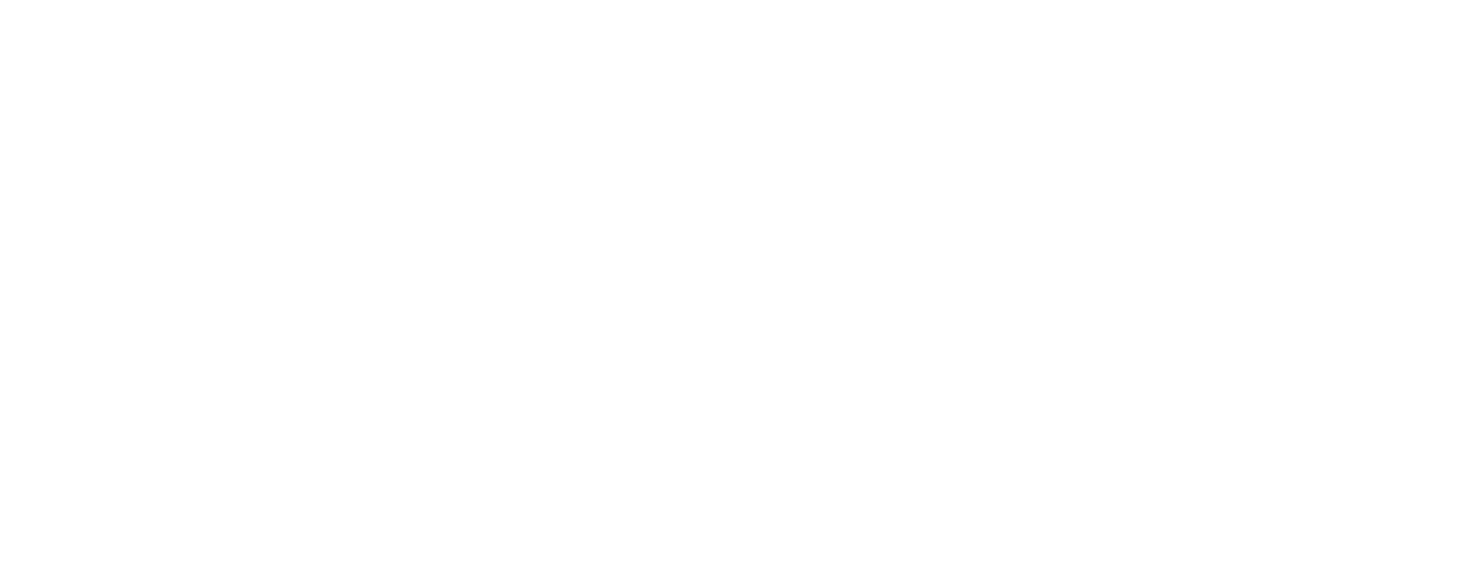